Proiectarea Asistată de CalculatorT.2 – Materiale utilizate în producerea industrială a de cablaj imprimat.
Scopul Lecției: de a face cunostinta cu materialele utilizate pentru suporturi izolatoare
Conf. Univ. Dr. Crețu Vasilii
În general, un cablaj imprimat include: suportul izolant, conductoarele imprimate, pelicule de acoperire şi protecţie, eventual adezivi. 
Materiale pentru suporturi izolante 
Suporturile izolante trebuie să satisfacă un număr mare de cerinţe generale, cum sunt:
proprietăţi electrice bune şi stabile: rezistivitate de volum şi suprafaţă mari, pierderi (tgδ) mica, permitivitate (εr) mică, rigiditate dielectrică mare, ...;
proprietăţi mecanice bune şi stabile: rezistenţă la solicitări mecanice, posibilitate de prelucrare prin tăiere, ştanţare, aşchiere, etc.; trebuie avut în vedere că solicitările mecanice sunt preluate în totalitate de suport, conductoarele imprimate neavând rezistenţă mecanică;
stabilitate dimensională şi a tuturor însuşirilor, în timp şi la acţiunea factorilor de mediu (temperatură, umiditate, şocuri, vibraţii, substanţe chimice, ...)
neinflamabilitate (unele norme impun şi autostingerea), rezistenţă la temperatura de lipire, absorbţie şi adsorbţie a apei minime;
preţ de cost redus.
Pentru suporturile cablajelor flexibile se mai impun:
flexibilitate bună (rază de curbură minimă sub 1-3 mm);
coeficient de alungire la întindere cât mai mic (conductoarele de cupru nu suportă decât alungiri foarte mici);
rezistenţă la rupere mare.
În prezent, pentru suporturi se folosesc: materiale stratificate, folii de mase plastic termoplaste şi termorigide şi materiale ceramice.
Materialele stratificate sunt cele mai folosite pentru suporturi rigide, în tehnologii substractive şi aditive. Acestea se fabrică dintr-un material de bază în starturi (hârtie, ţesătură din fibre de sticlă) impregnate cu materiale de umplutură (lianţi, răşini) şi tratate termice sub presiune. În cazul semifabricatelor placate, înainte de tartare termică, se execută acoperirea cu folii de cupru pe una din ambele feţe. Stratificatele se livrează sub formă de plăci, cu dimensiuni maxime de 2000x2000 mm. Grosimile plăcilor sunt de 0.5 ... 3.2 mm; pentru cablaje mono şi dublu start grosimile uzuale sunt de 1.2 – 1.8 mm. Abaterile admise în grosime sunt mici ± 0.05 ... ± 0.1 mm.
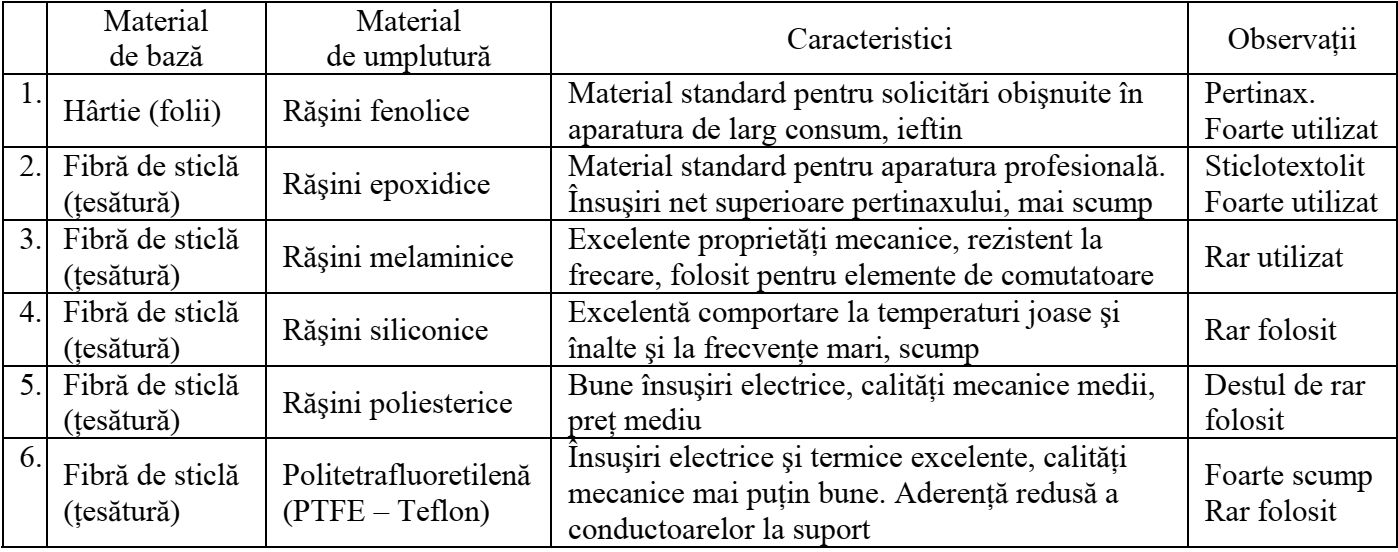 [Speaker Notes: 13,09,2021]
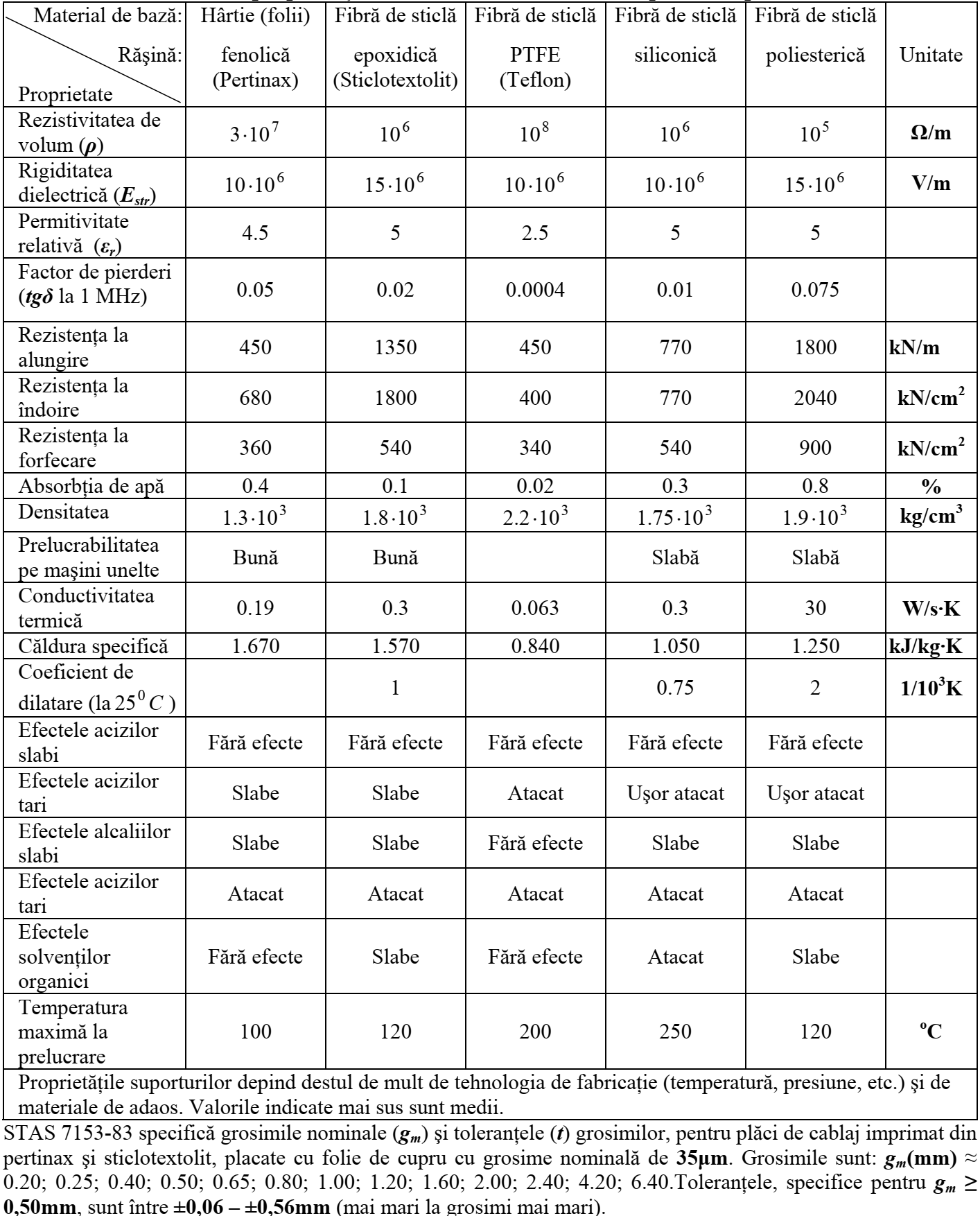 Suporturile ceramice se fabrică din pastă de oxizi de aluminiu şi beriliu, coaptă la temperaturi peste 1000ºC şi au foarte bune proprietăţi electrice şi termice, rezistenţă mecanică mare la întindere şi presare, dar nu rezistă la îndoire şi la şocuri (sunt casante). Suporturile  ceramice se produc sub formă de plăcuţe de maximum 100x100mm, cu grosimi de 0,8 –3mm şi se folosesc cu precădere pentru cablaje realizate prin tehnologii de sinteză.Suporturile pentru cablaje flexibile se realizează din materiale stratificate, din mase plastice termoplaste (rar) sau termorigide, sub formă de folii cu grosimi de 0,5 – 1,5mm. Foliile stratificate se fac din ţesătură din fibre de sticlă foarte rară, impregnată cu răşină epoxidică şi au flexibilitatea destul de bună (raza minimă de curbură circa 2mm). Dintre masele plastice  termorigide, des folosite sunt poliimidele (Kapton), cu bune însuşiri electrice (εr = 3,3 –3,7, tgδ = 0,008), termice (rezistă la peste 400ºC) şi mecanice (comparabile cu ale foliilor stratificate cu răşină epoxidică), asigurând o bună aderenţă a conductoarelor. Mai rar se folosescfoliile din Teflon (politetrafluoretilenă – PTFE). Dintre masele plastice termoplaste, se utilizează poliamidele şi poliesteri (PETP – Mylar, ..)
Materiale pentru conductoare imprimatePentru conductoare imprimate, de departe cel mai utilizat material este cuprul cu puritate electrotehnică (peste 99,5 %). Mult mai rar se foloseşte argintul (în tehnologii de sinteză). Alte metale sunt practic neutilizate (exceptând cazul tehnologiei purilor subţiri). Foaia de cupru pentru acoperirea semifabricatelor placate are grosimi de 5 ... 100µm, dar grosimea cea mai utilizată este în jur de 35µm; grosimile mai mici nu asigură rezistenţa suficientă (conductoarele se desprind uşor de suport, se rup la lipire, ...) şi se folosesc când urmează îngroşarea conductoarelor prin depunere de cupru, iar grosimile mai mari nu sunteconomice şi se utilizează pentru cablaje care lucrează în condiţii grele
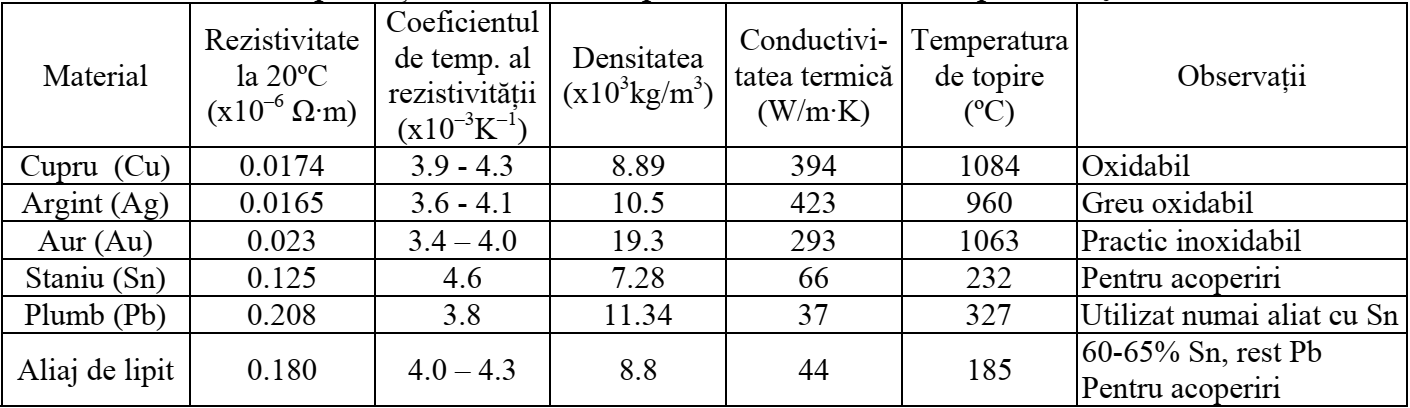 Deoarece cuprul se oxidează foarte repede, îngreuind lipirea, frecvent se realizează acoperiri de protecţie cu metale sau aliaje greu oxidabile (argint, aur) sau care formează oxizi uşor dizolvabili în flux chiar la lipire (staniu sau aliaj de lipit staniu şi plumb).Aderenţa conductoarelor la suport se asigură prin:• proprietăţile adezive ale răşinii (cazul răşinilor epoxidice, melaminice şi poliesterice);• folosirea unor adezivi (de exemplu, pentru pertinax se foloseşte cauciuc nitrilic iar în tehnologiile aditive pe suport cu răşini epoxidice se utilizează clorid de paladiu care are rol de catalizator la depunerea chimică a cuprului).
[Speaker Notes: Slaidu lectia 1]
Materialele laminate sunt desemnate prin indicele FR (rezistență la foc, rezistență la inflamație) și G. Materialul cu index FR-1 are cea mai mare inflamabilitate, FR-5 a - cea mai mică. Materialele cu indicii G10 și G11 sunt realizate din materiale de înaltă rezistență. Nu se acceptă utilizarea materialullui FR-1. Există multe exemple de PCB-uri pe baza FR-1 care sunt deteriorate de compensarea termică. PCB-urile din această categorie seamănă mai mult cu cartonul.
FR-4 este adesea utilizat la fabricarea echipamentelor industriale, în timp ce FR-2 este utilizat la fabricarea aparatelor de uz casnic. Aceste două categorii sunt standardizate în industrie, iar PCB-urile pe baza FR-2 și FR-4 sunt adesea potrivite pentru majoritatea aplicațiilor. Dar, uneori, imperfecțiunea caracteristicilor acestor categorii forțează utilizarea altor materiale. De exemplu, pentru aplicații cu frecvență foarte mare, sunt utilizate ca material PCB fluoroplasticul și chiar ceramica. Cu toate acestea, cu cât materialul PCB este mai exotic, cu atât prețul poate fi mai mare.
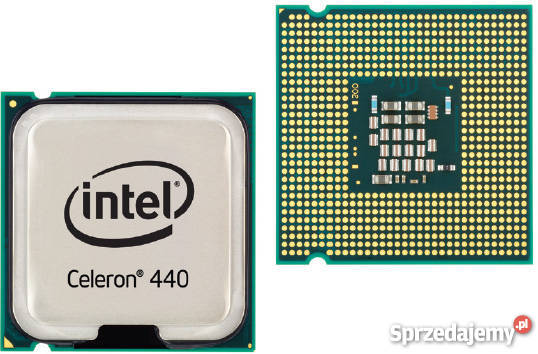 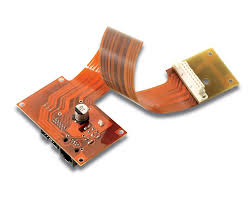 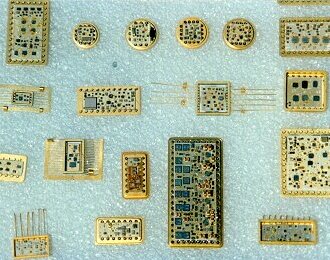 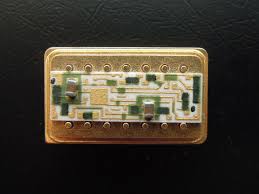 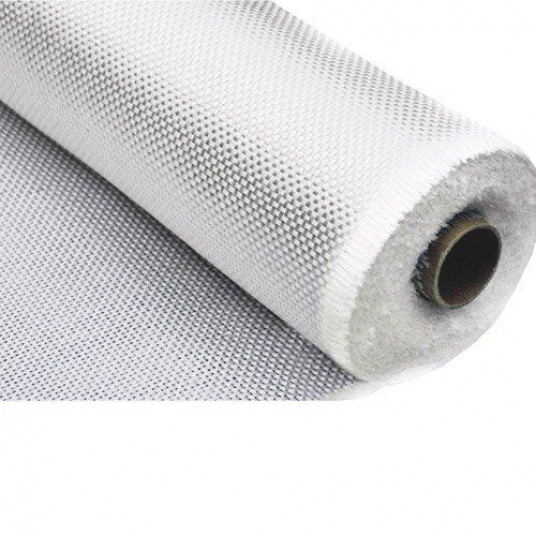 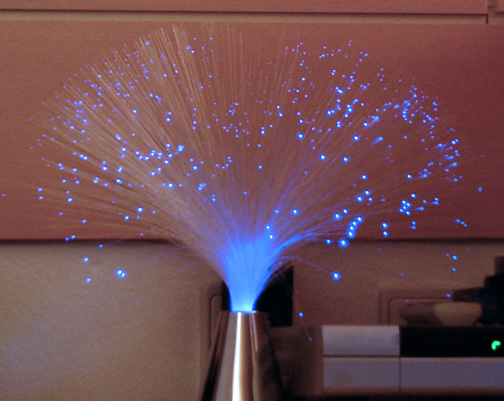